學生繳交作業看不到
兩種方法!
新增文件
抓Google 雲端編輯檔
1. 新增文件
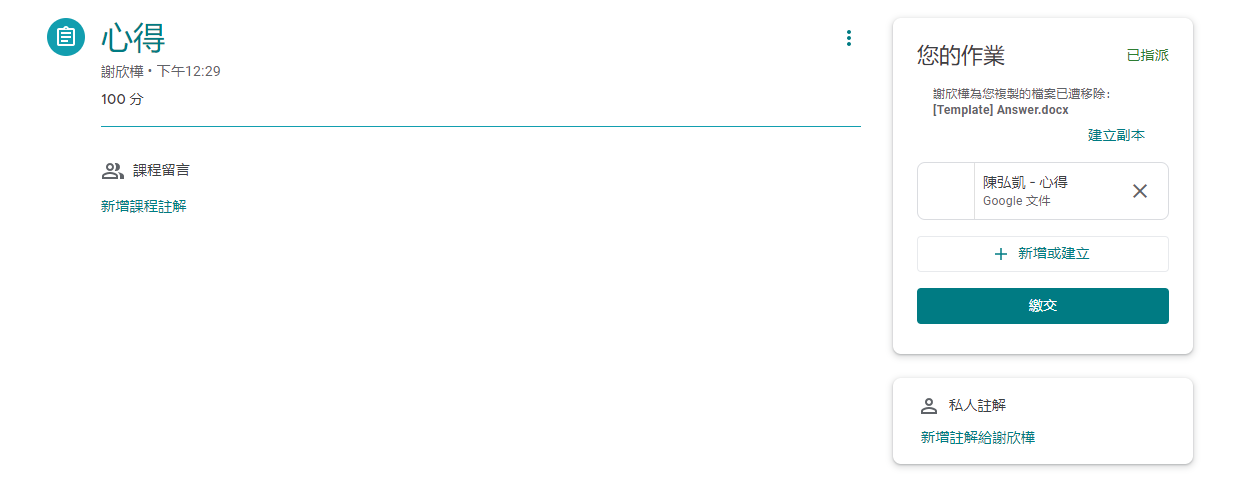 1. 新增文件
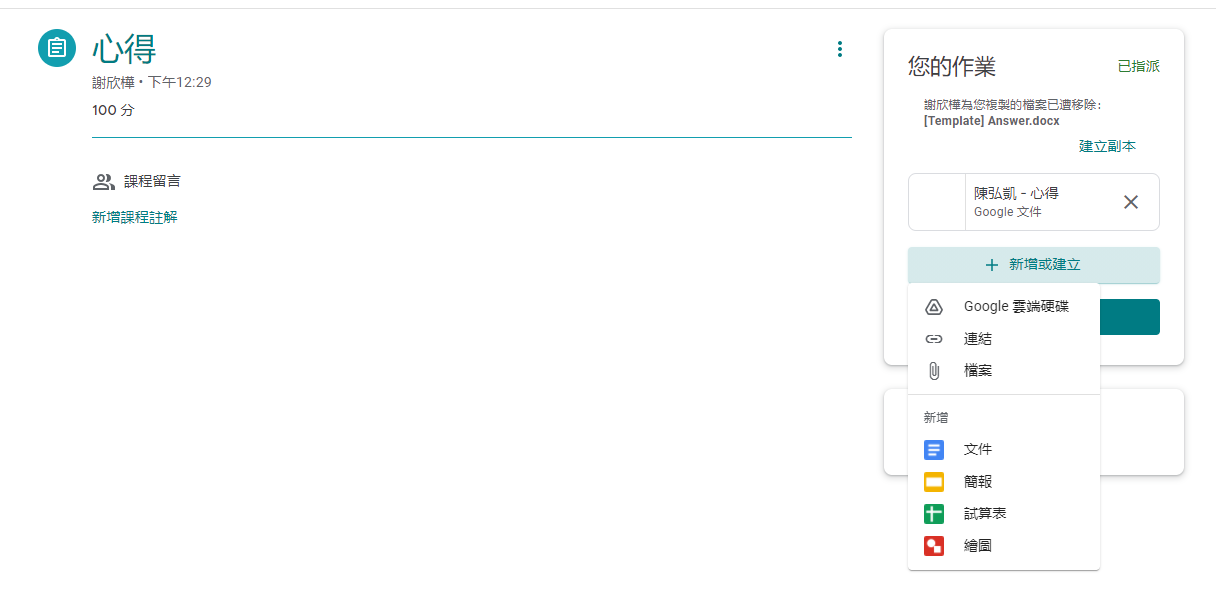 2. Google 雲端抓編輯檔
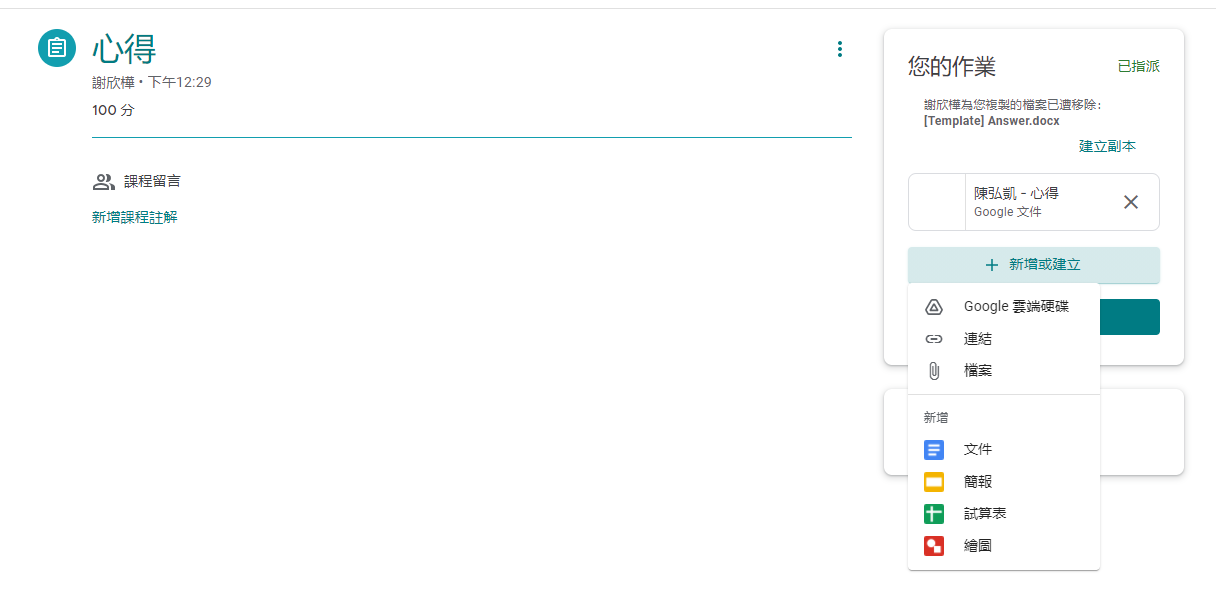 2. Google 雲端抓編輯檔
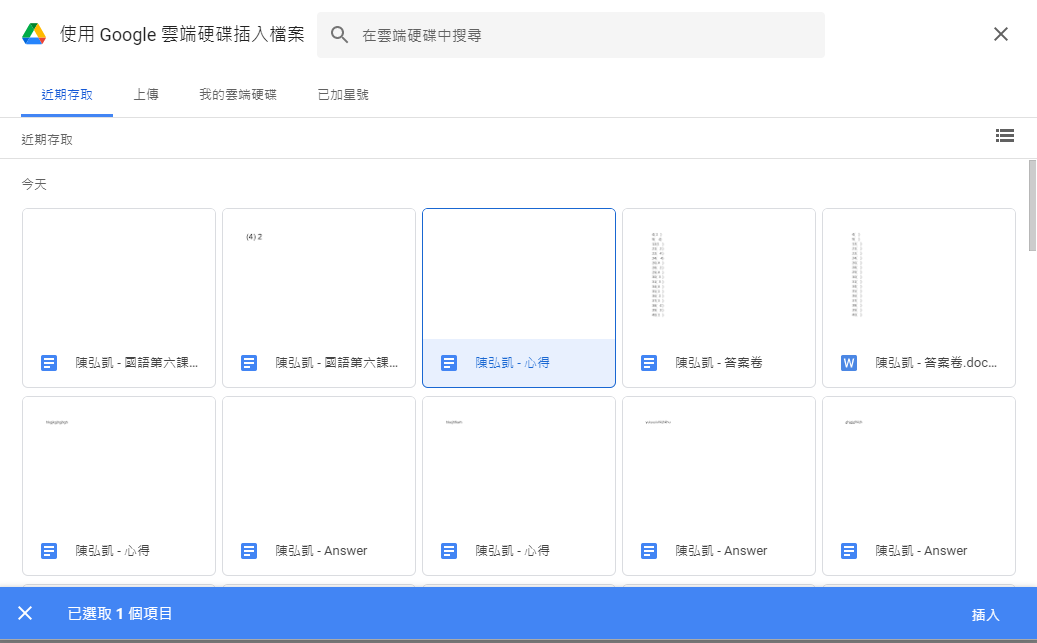